Национальный проект «Жилье и городская среда»
Министерство строительства Самарской области
Министерство энергетики и ЖКХ Самарской области
Региональные проекты, входящие в состав национального проекта:
1. Жилье
2. Обеспечение устойчивого сокращения непригодного для проживания жилого фонда
3. Формирование комфортной городской среды
Целевые показатели:
Ресурсы:
млн. рублей
2
МИНИСТЕРСТВО СТРОИТЕЛЬСТВА САМАРСКОЙ ОБЛАСТИ
Региональная составляющая федерального проекта  «Жилье»
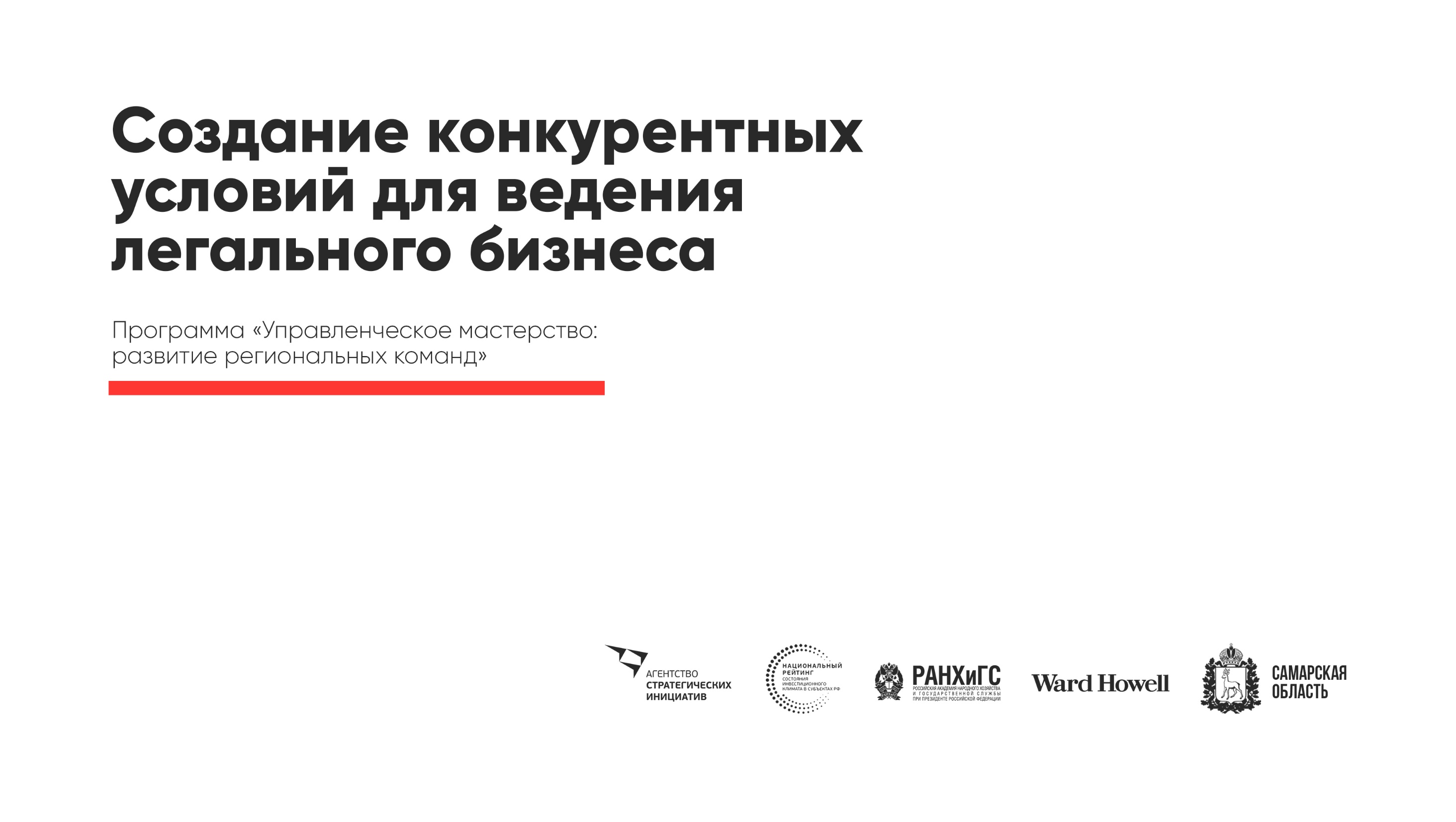 В 2019 году на финансирование мероприятий предусмотрено 2 188,38 млн. руб., 
в т.ч. 1 433,84 млн. руб. – за счет федерального бюджета, 
754,54 млн. руб. – за счет консолидированного бюджета Самарской области
Требования к ОМСУ
Направления расходов
Софинансирование в размере 1% от общего объема финансирования
Строительство 12 объектов социальной и транспортной инфраструктуры в г. о. Самара, м. р. Волжский и Красноярский
3
МИНИСТЕРСТВО СТРОИТЕЛЬСТВА САМАРСКОЙ ОБЛАСТИ
Ввод жилья в 2019 году по муниципальным образованиям, кв. м
4
МИНИСТЕРСТВО СТРОИТЕЛЬСТВА САМАРСКОЙ ОБЛАСТИ
Механизм участия ОМСУ
5
МИНИСТЕРСТВО СТРОИТЕЛЬСТВА САМАРСКОЙ ОБЛАСТИ
Региональная составляющая федерального проекта «Обеспечение устойчивого сокращения непригодного для проживания жилого фонда»
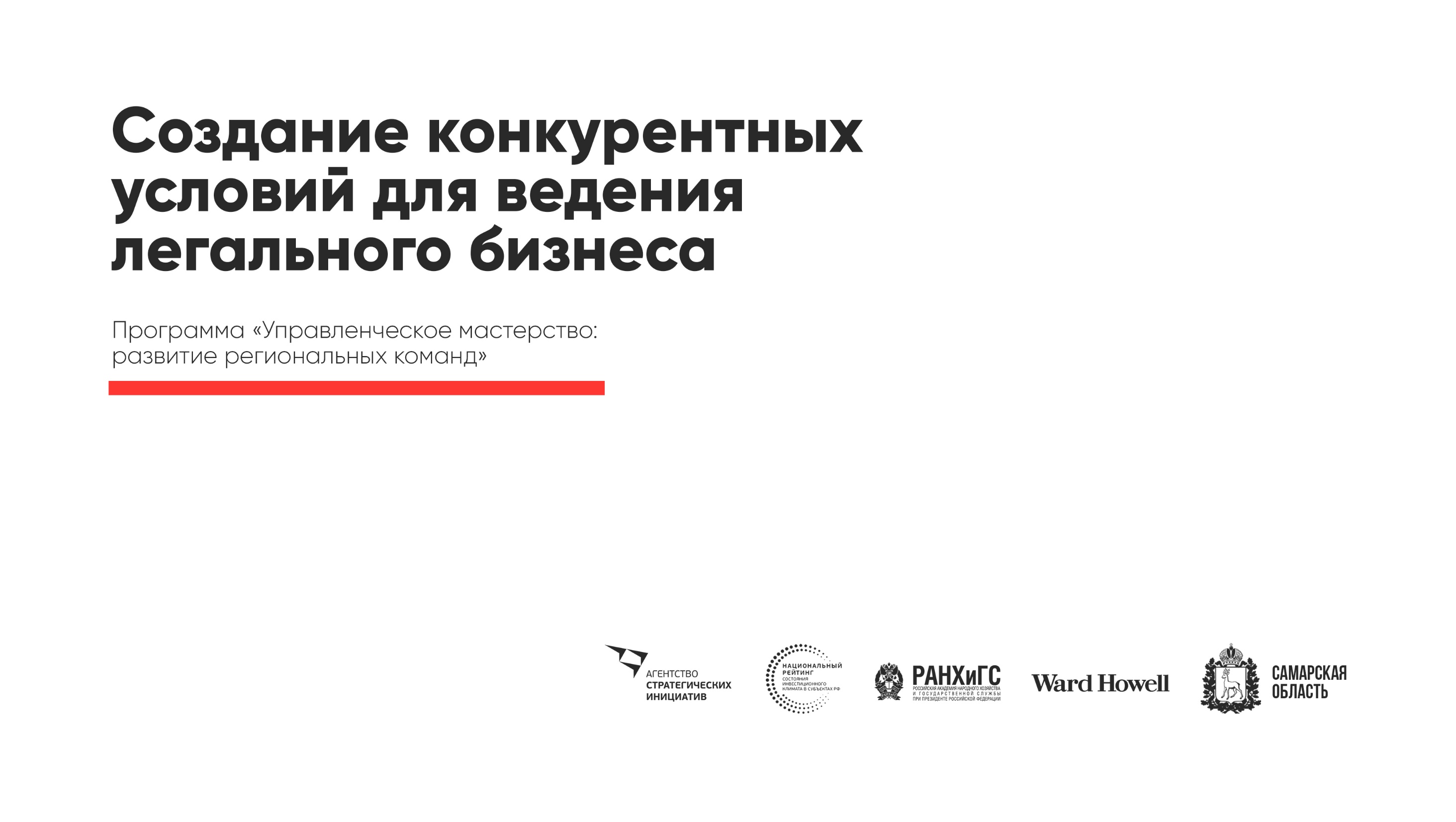 Объемы финансирования
Направления расходов
Требования к ОМСУ
Приобретение/строительство жилья для расселения аварийного фонда
Софинансирование в размере 5% от общего объема финансирования
6
МИНИСТЕРСТВО СТРОИТЕЛЬСТВА САМАРСКОЙ ОБЛАСТИ
Расселение граждан из аварийного жилого фонда
Муниципальные образования, участвующие в проекте 
«Обеспечение устойчивого сокращения непригодного для проживания жилого фонда»
7
МИНИСТЕРСТВО СТРОИТЕЛЬСТВА САМАРСКОЙ ОБЛАСТИ
Национальный проект «Наименование»
Механизм участия ОМСУ
8
МИНИСТЕРСТВО СТРОИТЕЛЬСТВА САМАРСКОЙ ОБЛАСТИ
Региональная составляющая федерального проекта  «Формирование комфортной городской среды»
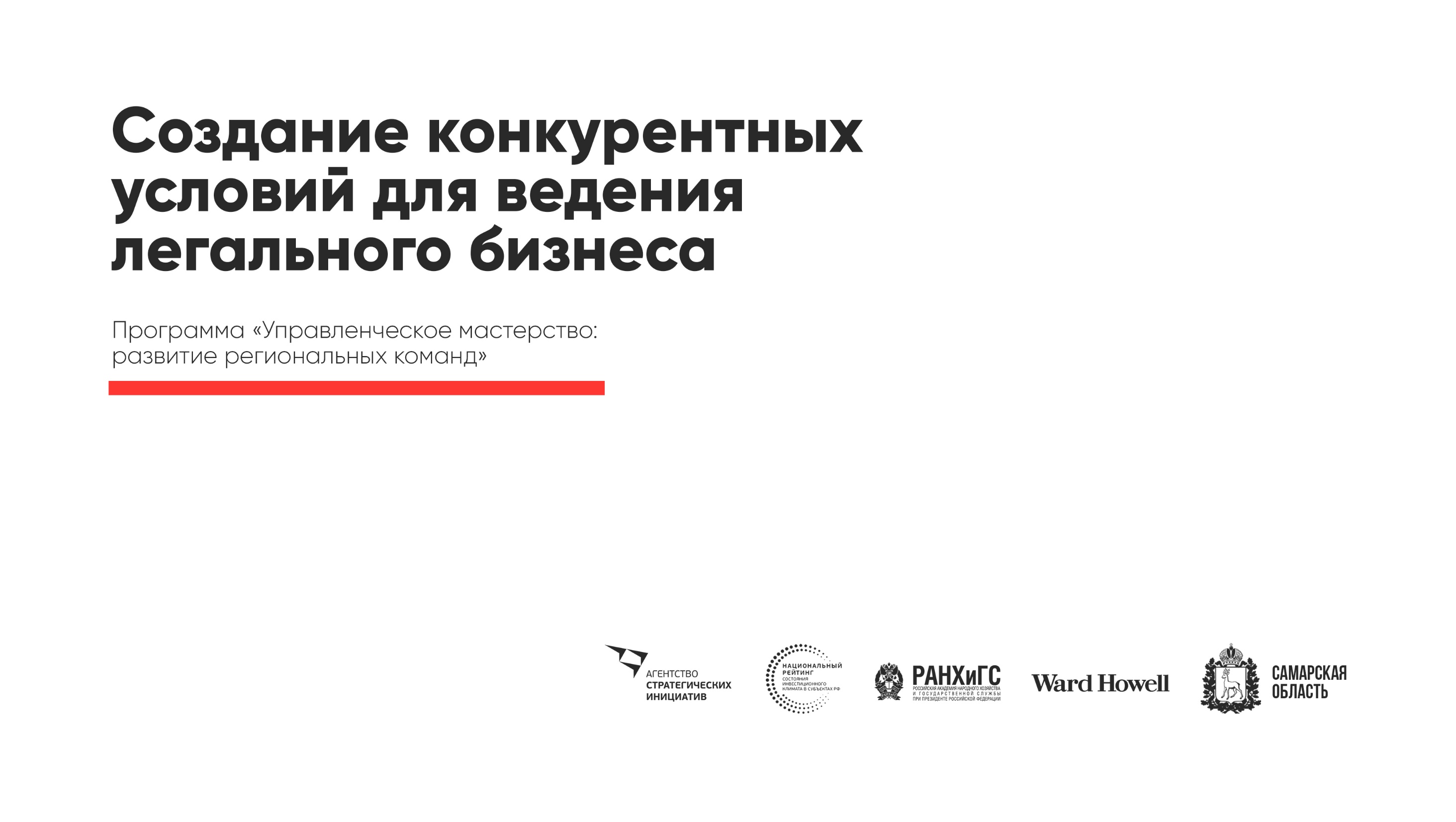 Требования к ОМСУ
Направления расходов
Наличие муниципальной программы благоустройства
Реализация мероприятий по благоустройству общественных пространств
Софинансирование в размере 5% от общего объема финансирования
9
МИНИСТЕРСТВО СТРОИТЕЛЬСТВА САМАРСКОЙ ОБЛАСТИ
«Дорожная карта» по реализации регионального проекта «Формирование комфортной городской среды» в 2019 году
10
МИНИСТЕРСТВО СТРОИТЕЛЬСТВА САМАРСКОЙ ОБЛАСТИ
Национальный проект «Малое и среднее предпринимательство и поддержка индивидуальной предпринимательской инициативы»
КОНТАКТЫ:
Министерство строительства Самарской области:
Администратор проектов – Д.Г.Крыпаев
Тел. 89370640900
e-mail: krypaevdg@samegion.ru
Руководитель проектов – Е.Н.Чудаев
тел. 332-12-28
e-mail: minstroy@samregion.ru
Министерство энергетики и ЖКХ Самарской области:
Руководитель проекта – С.В.Марков
тел. 332-22-03
e-mail: energo@samregion.ru
11
МИНИСТЕРСТВО СТРОИТЕЛЬСТВА САМАРСКОЙ ОБЛАСТИ
Национальный проект «Наименование»
СПАСИБО ЗА ВНИМАНИЕ!
12
МИНИСТЕРСТВО СТРОИТЕЛЬСТВА САМАРСКОЙ ОБЛАСТИ